Advanced Competitive Programming
國立成功大學ACM-ICPC程式競賽培訓隊
nckuacm@imslab.org

Department of Computer Science and Information Engineering
National Cheng Kung University
Tainan, Taiwan
Dynamic Programming
Outline
Intro to DP
Knapsack problem
Longest Increase Subsequence (LIS)
Longest Common Subsequence (LCS)
What is DP ?
DP 是啥能吃嗎?
Intro to DP
4
計算費伯納契數列
Intro to DP
4
計算費伯納契數列
3
2
Intro to DP
4
計算費伯納契數列
3
2
2
1
Intro to DP
4
計算費伯納契數列
3
2
2
1
1
0
Intro to DP
4
計算費伯納契數列
3
2
2
1
1
0
Intro to DP
動態規劃 = 分治 + 記憶化
三個重要性質
最優子結構
重複子問題
無後效性
[Speaker Notes: Dp 是程式競賽中最為重要也最難學習的一種分類，很多時候這種問題沒有一套公式解法]
最優子結構
問題的解，可以由子問題的解推得。例如費氏數列 f[n] = f[n - 1] + f[n - 2]。
重複子問題
有很多子問題可歸為同樣的問題
-> 引入記憶化(把已取得的解儲存)
無後效性
確定的子問題解，並不會受到其他決策影響
經典 DP 問題
學習經典不如學習創造經典
1 x 2 格填充 (弱)
1 x 2 格填充 (弱)
2 x N 的格子，
用 1 x 2 與 2 x 1 的格子填滿的方法數
1 x 2 格填充 (弱)
定義: f(N) 為 2 x N 格的方法數
1 x 2 格填充 (弱)
狀態轉移: f(N) = f(N-1) +
f(N-1)
1 x 2 格填充 (弱)
狀態轉移: f(N) = f(N-1) +  f(N-2)
f(N-2)
1 x 2 格填充 (弱)
邊界: f(1) = 1
f(1)
1 x 2 格填充 (弱)
邊界: f(1) = 1
          f(2) = 2
f(2)
f(2)
紅綠藍
紅綠藍
1 x N 格子塗上紅、綠、藍三顏色，
且藍綠不可相鄰，有幾種塗法?
紅綠藍
如果定義: g(n) 為方法數狀態轉移: 太難了邊界: g(1) = 3
紅綠藍
填了一格就得看前一次填的顏色，
這一格填什麼 很重要 (狀態的考慮要納入)
紅綠藍
重新定義：

f(n,0) 最後一格紅 方法數
f(n,1) 最後一格綠 方法數
f(n,2) 最後一格藍 方法數
紅綠藍
狀態轉移：

f(n,0) = f(n-1, 0) + f(n-1, 1) + f(n-1, 2)
f(n,1) = f(n-1, 0) + f(n-1, 1)
f(n,2) = f(n-1, 0) + f(n-1, 2)
紅綠藍
邊界:
f(1,0) = f(1,1) = f(1,2) = 1


最後把結果相加 g(n) = f(n,0) + f(n,1) + f(n,2)
1 x 2 格填充 (強)
1 x 2 格填充 (強)
2 x N 的格子，
用 1 x 2 與 2 x 1 的格子
以及 L 型格子 填滿的方法數
1 x 2 格填充 (強)
定義: g(N) 方法數狀態轉移: 太難了
觀察問題
放上 L 型後 就會有一個缺口，
剩下未填滿的也是 L 形狀的
兩個 L 型拼起來，會變為 2 * i 格子
1 x 2 格填充 (強)
狀態：f(N, I):  2 x N 格的方法數f(N, L): 2 x N + 上或下凸一格的方法數
f(N, I)
f(N, L)
1 x 2 格填充 (強)
狀態轉移：f(N, L) = f(N-1, I)*2 + f(N-1, L)
有可能會有以下兩種填法
還有另一個方向
1 x 2 格填充 (強)
狀態轉移：f(N, I) = f(N-1, I) + f(N-2, I) +
有可能會有以下兩種填法
1 x 2 格填充 (強)
狀態轉移：f(N, I) = f(N-1, I) + f(N-2, I) + f(N-2, L)
還有可能會有以下填法(在凸一格的情況下塞 L 型)
1 x 2 格填充 (強)
邊界：
f(1, I) = 1f(2, I) = 2f(1, L) = 2
另一種解法(供參考)
1 x 2 格填充 (強)
狀態: g(N) 方法數狀態轉移: 太難了…. 才怪!
1 x 2 格填充 (強)
狀態轉移:
g(N) = g(N-1) + g(N-2) + 
             2(g(N-3) + g(N-4) + ... + g(1))
g(N-3)
1 x 2 格填充 (強)
狀態轉移:
g(N) = g(N-1) + g(N-2) + 
             2(g(N-3) + g(N-4) + ... + g(1))
g(N-4)
1 x 2 格填充 (強)
狀態轉移:
g(N) = g(N-1) + g(N-2) + 
             2(g(N-3) + g(N-4) + ... + g(1))
g(N-5)
1 x 2 格填充 (強)
狀態轉移:
g(N) = g(N-1) + g(N-2) + 
             2(g(N-3) + g(N-4) + ... + g(1))


這個轉移需要 O(N)
1 x 2 格填充 (強)
g(N) = g(N-1) + g(N-2) + 2(g(N-3) +...+ g(1))

利用 g(N-1) 這個狀態
g(N-1) = g(N-2) + g(N-3) + 2(g(N-4) +...+ g(1))
g(N-1) + g(N-3) - g(N-2) = 2(g(N-3) +...+ g(1))

g(N) = g(N−1) + g(N−2) + g(N−1) + g(N−3) − g(N−2)
         = 2g(N−1) + g(N−3)
1 x 2 格填充 (強)
g(N) = 2g(N−1) + g(N−3)

這個轉移只要 O(1)
1 x 2 格填充 (強)
邊界:g(1) = 1g(2) = 2g(3) = 1 + 2 + 2
背包問題 Knapsack problem
Knapsack problem
背包問題：給定一個固定大小的背包，以及各種不同大小和價值的物品，問如何放置物品使得背包中總價值最大。
Knapsack problem
聽起來很貪心?
來看個例子
假設背包容量 = 8
Knapsack problem
經典背包問題
無限背包
01 背包
多重背包
無限背包問題
對於每一種物品，其個數是無限多個
無限背包問題
對於每一種物品，其個數是無限多個
定義 S[n] : 當背包的容量只有 n 時，問題的最佳解
定義 P[i] : 第 i 個物品的價值
定義 V[i] : 第 i 個物品的體積
[Speaker Notes: S[i] 即是將主問題和子問題關聯起來]
無限背包問題
對於每一種物品，其個數是無限多個
定義 S[n] : 當背包的容量只有 n 時，問題的最佳解
無限背包問題
對於每一種物品，其個數是無限多個
定義 S[n] : 當背包的容量只有 n 時，問題的最佳解
初始化為 0
0
0
0
0
0
0
0
0
0
0
無限背包問題
對於每一種物品，其個數是無限多個
定義 S[n] : 當背包的容量只有 n 時，問題的最佳解
S[n] = ?
0
0
0
0
0
0
0
0
0
0
[Speaker Notes: 要和子問題關聯起來]
無限背包問題
對於每一種物品，其個數是無限多個
定義 S[n] : 當背包的容量只有 n 時，問題的最佳解
S[n] = max(S[n], S[n-V[i]] + P[i])
0
0
0
0
0
0
0
0
0
0
無限背包問題
對於每一種物品，其個數是無限多個
定義 S[n] : 當背包的容量只有 n 時，問題的最佳解
S[n] = max(S[n], S[n-V[i]] + P[i])
0
10
0
0
0
0
0
0
0
0
[Speaker Notes: 開始疊積木 每次去看扣掉物品體積大小的那個背包，他的最佳解是多少]
無限背包問題
對於每一種物品，其個數是無限多個
定義 S[n] : 當背包的容量只有 n 時，問題的最佳解
S[n] = max(S[n], S[n-V[i]] + P[i])
0
10
0
0
0
0
10
0
0
0
無限背包問題
對於每一種物品，其個數是無限多個
定義 S[n] : 當背包的容量只有 n 時，問題的最佳解
S[n] = max(S[n], S[n-V[i]] + P[i])
0
10
20
0
0
0
10
0
0
0
無限背包問題
對於每一種物品，其個數是無限多個
定義 S[n] : 當背包的容量只有 n 時，問題的最佳解
S[n] = max(S[n], S[n-V[i]] + P[i])
0
10
20
0
20
0
10
0
0
0
無限背包問題
對於每一種物品，其個數是無限多個
定義 S[n] : 當背包的容量只有 n 時，問題的最佳解
S[n] = max(S[n], S[n-V[i]] + P[i])
0
10
20
0
20
0
10
30
0
0
無限背包問題
對於每一種物品，其個數是無限多個
定義 S[n] : 當背包的容量只有 n 時，問題的最佳解
S[n] = max(S[n], S[n-V[i]] + P[i])
0
10
20
0
20
0
10
30
30
0
無限背包問題
對於每一種物品，其個數是無限多個
定義 S[n] : 當背包的容量只有 n 時，問題的最佳解
S[n] = max(S[n], S[n-V[i]] + P[i])
0
10
20
0
20
0
10
30
30
40
無限背包問題
對於每一種物品，其個數是無限多個
定義 S[n] : 當背包的容量只有 n 時，問題的最佳解
S[n] = max(S[n], S[n-V[i]] + P[i])
0
10
20
40
20
0
10
30
30
40
無限背包問題
對於每一種物品，其個數是無限多個
定義 S[n] : 當背包的容量只有 n 時，問題的最佳解
S[n] = max(S[n], S[n-V[i]] + P[i])
0
10
20
40
20
0
1080
30
30
40
無限背包問題
對於每一種物品，其個數是無限多個
定義 S[n] : 當背包的容量只有 n 時，問題的最佳解
S[n] = max(S[n], S[n-V[i]] + P[i])
0
10
20
80
40
20
0
80
30
30
40
無限背包問題
對於每一種物品，其個數是無限多個
定義 S[n] : 當背包的容量只有 n 時，問題的最佳解
S[n] = max(S[n], S[n-V[i]] + P[i])
0
10
80
40
20
90
0
80
30
30
40
無限背包問題
對於每一種物品，其個數是無限多個
定義 S[n] : 當背包的容量只有 n 時，問題的最佳解
S[n] = max(S[n], S[n-V[i]] + P[i])
0
10
80
40
90
0
80
30
160
30
40
無限背包問題
對於每一種物品，其個數是無限多個
定義 S[n] : 當背包的容量只有 n 時，問題的最佳解
S[n] = max(S[n], S[n-V[i]] + P[i])
0
10
80
40
90
0
80
160
30
160
40
無限背包問題
對於每一種物品，其個數是無限多個
定義 S[n] : 當背包的容量只有 n 時，問題的最佳解
S[n] = max(S[n], S[n-V[i]] + P[i])
0
10
80
40
90
0
80
160
160
40
170
無限背包問題
對於每一種物品，其個數是無限多個
定義 S[n] : 當背包的容量只有 n 時，問題的最佳解
S[n] = max(S[n], S[n-V[i]] + P[i])
0
10
80
40
240
90
0
80
160
160
170
無限背包問題
對於每一種物品，其個數是無限多個
定義 S[n] : 當背包的容量只有 n 時，問題的最佳解
S[n] = max(S[n], S[n-V[i]] + P[i])
0
10
80
110
240
90
0
80
160
160
170
無限背包問題
對於每一種物品，其個數是無限多個
定義 S[n] : 當背包的容量只有 n 時，問題的最佳解
S[n] = max(S[n], S[n-V[i]] + P[i])
0
10
110
240
90
110
0
80
160
160
170
無限背包問題
對於每一種物品，其個數是無限多個
定義 S[n] : 當背包的容量只有 n 時，問題的最佳解
S[n] = max(S[n], S[n-V[i]] + P[i])
0
10
110
240
110
0
80
160
160
170
無限背包問題
對於每一種物品，其個數是無限多個
定義 S[n] : 當背包的容量只有 n 時，問題的最佳解
S[n] = max(S[n], S[n-V[i]] + P[i])
0
10
110
240
110
0
80
160
160
190
170
無限背包問題
對於每一種物品，其個數是無限多個
定義 S[n] : 當背包的容量只有 n 時，問題的最佳解
S[n] = max(S[n], S[n-V[i]] + P[i])
0
10
110
240
110
0
80
160
190
170
220
無限背包問題
對於每一種物品，其個數是無限多個
定義 S[n] : 當背包的容量只有 n 時，問題的最佳解
S[n] = max(S[n], S[n-V[i]] + P[i])
0
10
110
240
110
0
80
160
190
220
無限背包問題
對於每一種物品，其個數是無限多個
定義 S[n] : 當背包的容量只有 n 時，問題的最佳解
S[n] = max(S[n], S[n-V[i]] + P[i])
0
10
110
240
110
0
80
160
190
220
無限背包問題
對於每一種物品，其個數是無限多個
定義 S[n] : 當背包的容量只有 n 時，問題的最佳解
S[n] = max(S[n], S[n-V[i]] + P[i])
0
10
110
260
150
0
80
160
190
230
無限背包問題
對於每一種物品，其個數是無限多個
定義 S[n] : 當背包的容量只有 n 時，問題的最佳解
S[n] = max(S[n], S[n-V[i]] + P[i])
0
10
110
260
150
0
80
160
190
230
無限背包問題
對於每一種物品，其個數是無限多個
定義 S[n] : 當背包的容量只有 n 時，問題的最佳解
S[n] = max(S[n], S[n-V[i]] + P[i])
0
10
110
280
150
0
80
200
200
230
無限背包問題
for (int i = 0; i < 物品數量; ++i) {   for (int j = V[i]; j <= 背包容量; ++j) {     S[j] = max(S[j], S[j - V[i]] + P[i]); 
  }
}
[Speaker Notes: 注意有些題型轉成背包問題後可能不適用這個做法，如硬幣問題]
無限背包問題
UVa OJ 10980 Lowest Price in Town

POJ 2063 Investment
01 背包問題
對於每一種物品，至多拿一個
做法和無限背包相似，差在順序
策略是由後向前更新
01 背包問題
對於每一種物品，至多拿一個
定義 S[n] : 當背包的容量只有 n 時，問題的最佳解
S[n] = max(S[n], S[n-V[i]] + P[i])
0
0
0
0
0
0
0
0
0
0
01 背包問題
對於每一種物品，至多拿一個
定義 S[n] : 當背包的容量只有 n 時，問題的最佳解
S[n] = max(S[n], S[n-V[i]] + P[i])
0
0
0
10
0
0
0
0
0
0
01 背包問題
對於每一種物品，至多拿一個
定義 S[n] : 當背包的容量只有 n 時，問題的最佳解
S[n] = max(S[n], S[n-V[i]] + P[i])
0
0
0
10
0
0
0
0
0
10
01 背包問題
對於每一種物品，至多拿一個
定義 S[n] : 當背包的容量只有 n 時，問題的最佳解
S[n] = max(S[n], S[n-V[i]] + P[i])
0
0
0
10
0
0
0
0
10
10
01 背包問題
對於每一種物品，至多拿一個
定義 S[n] : 當背包的容量只有 n 時，問題的最佳解
S[n] = max(S[n], S[n-V[i]] + P[i])
0
0
0
10
0
0
0
10
10
10
01 背包問題
對於每一種物品，至多拿一個
定義 S[n] : 當背包的容量只有 n 時，問題的最佳解
S[n] = max(S[n], S[n-V[i]] + P[i])
0
0
0
10
10
0
0
10
10
10
01 背包問題
對於每一種物品，至多拿一個
定義 S[n] : 當背包的容量只有 n 時，問題的最佳解
S[n] = max(S[n], S[n-V[i]] + P[i])
0
0
10
10
10
0
0
10
10
10
01 背包問題
對於每一種物品，至多拿一個
定義 S[n] : 當背包的容量只有 n 時，問題的最佳解
S[n] = max(S[n], S[n-V[i]] + P[i])
0
0
10
10
10
0
10
10
10
10
01 背包問題
對於每一種物品，至多拿一個
定義 S[n] : 當背包的容量只有 n 時，問題的最佳解
S[n] = max(S[n], S[n-V[i]] + P[i])
0
10
10
10
10
0
10
10
10
10
01 背包問題
對於每一種物品，至多拿一個
定義 S[n] : 當背包的容量只有 n 時，問題的最佳解
S[n] = max(S[n], S[n-V[i]] + P[i])
0
10
10
10
90
10
0
10
10
10
10
01 背包問題
對於每一種物品，至多拿一個
定義 S[n] : 當背包的容量只有 n 時，問題的最佳解
S[n] = max(S[n], S[n-V[i]] + P[i])
0
10
10
90
10
0
10
10
10
10
90
01 背包問題
對於每一種物品，至多拿一個
定義 S[n] : 當背包的容量只有 n 時，問題的最佳解
S[n] = max(S[n], S[n-V[i]] + P[i])
0
10
10
90
10
0
10
10
10
90
90
01 背包問題
對於每一種物品，至多拿一個
定義 S[n] : 當背包的容量只有 n 時，問題的最佳解
S[n] = max(S[n], S[n-V[i]] + P[i])
0
10
10
90
10
0
10
10
90
90
90
01 背包問題
對於每一種物品，至多拿一個
定義 S[n] : 當背包的容量只有 n 時，問題的最佳解
S[n] = max(S[n], S[n-V[i]] + P[i])
0
10
10
90
10
90
0
10
90
90
90
01 背包問題
對於每一種物品，至多拿一個
定義 S[n] : 當背包的容量只有 n 時，問題的最佳解
S[n] = max(S[n], S[n-V[i]] + P[i])
0
10
10
80
90
90
0
10
90
90
90
01 背包問題
對於每一種物品，至多拿一個
定義 S[n] : 當背包的容量只有 n 時，問題的最佳解
S[n] = max(S[n], S[n-V[i]] + P[i])
0
10
80
90
90
0
10
80
90
90
90
01 背包問題
對於每一種物品，至多拿一個
定義 S[n] : 當背包的容量只有 n 時，問題的最佳解
S[n] = max(S[n], S[n-V[i]] + P[i])
0
10
80
90
200
90
0
80
90
90
90
01 背包問題
對於每一種物品，至多拿一個
定義 S[n] : 當背包的容量只有 n 時，問題的最佳解
S[n] = max(S[n], S[n-V[i]] + P[i])
0
10
80
200
90
0
80
90
90
90
190
01 背包問題
對於每一種物品，至多拿一個
定義 S[n] : 當背包的容量只有 n 時，問題的最佳解
S[n] = max(S[n], S[n-V[i]] + P[i])
0
10
80
200
90
0
80
90
90
190
190
01 背包問題
對於每一種物品，至多拿一個
定義 S[n] : 當背包的容量只有 n 時，問題的最佳解
S[n] = max(S[n], S[n-V[i]] + P[i])
0
10
80
200
90
0
80
90
120
190
190
01 背包問題
對於每一種物品，至多拿一個
定義 S[n] : 當背包的容量只有 n 時，問題的最佳解
S[n] = max(S[n], S[n-V[i]] + P[i])
0
10
80
200
90
110
0
80
120
190
190
01 背包問題
對於每一種物品，至多拿一個
定義 S[n] : 當背包的容量只有 n 時，問題的最佳解
S[n] = max(S[n], S[n-V[i]] + P[i])
0
10
80
110
200
110
0
80
120
190
190
01 背包問題
對於每一種物品，至多拿一個
定義 S[n] : 當背包的容量只有 n 時，問題的最佳解
S[n] = max(S[n], S[n-V[i]] + P[i])
0
10
110
260
150
0
80
150
190
230
01 背包問題
對於每一種物品，至多拿一個
定義 S[n] : 當背包的容量只有 n 時，問題的最佳解
S[n] = max(S[n], S[n-V[i]] + P[i])
0
10
110
280
150
0
80
200
200
230
01 背包問題
for (int i = 0; i < 物品數量; ++i) {   for (int j = 背包容量; j >= V[i]; --j) {     S[j] = max(S[j], S[j - V[i]] + P[i]); 
  } 
}
[Speaker Notes: 注意有些題型轉成背包問題後可能不適用這個做法，如硬幣問題]
01 背包問題
UVa OJ 624 CD
UVa OJ 10819 Trouble of 13-Dots
多重背包問題
對於每一種物品，其個數是有限多個
多重背包問題
對於每一種物品，其個數是有限多個
對該種物品，我們可以選擇 1, 2, 3, 4, …, m 個
多重背包問題
轉為 01 背包問題 
若第 i 種物品可選 m 個，則換成 m 個第 i 種物品
多重背包問題
利用 binary 技巧優化
若第 i 種物品可選 m 個，則將其換為多件物品，物品的大小與價值皆為 r 倍的原物品大小與價值
r = { 1, 2, 4, …, 2k-1, n - (2k -1) /*剩下的*/ } , k 為滿足 n - (2k -1) > 0 的最大整數
多重背包問題
舉個例子，當物品可選 13 個
則 k = 3, r = { 1, 2, 4, 6 } 
=>造出 4 件物品，個別包含 1, 2, 4, 6 個原物品
Questions?
DP 經典問題 LIS and LCS
Longest Increasing Subsequence
Longest Increasing Subsequence:Robinson-Schensted-Knuth Algorithm
LIS 做法很多種，可以去看之前的講義或是
http://www.csie.ntnu.edu.tw/~u91029/LongestIncreasingSubsequence.html#3
練習時間
Longest Common Subsequence
定義問題
在兩個序列(A, B)中
找到一個共同子序列
並且使子序列的長度儘可能地大。
補充說明 – 子序列
原序列：
0, 8, 4, 12, 2, 10, 6, 14, 1, 9, 5, 13, 3, 11, 7, 15
子序列：
元素前後順序性不更動
可不連續元素
Ex:
 	0, 6, 14, 15
	8, 4, 12, 11, 7, 15
補充說明 – 共同子序列
原序列：
A: ATCGCCTC
B: TCGCATCA

共同子序列
合法:  CTC
不合法:  TCA (不是A的子序列)
LCS
定義 DP 表
dp[i][j] 定義為
str A 的前 i 個字元以及
str B 的前 j 個字元
的 LCS 長度
dp[0][0] 也就是兩個空字串的 LCS = 0
LCS
例如
A: ATCGCCTC
B: TCGCATCA
dp[3][2] = 2 // TC 相同
LCS
if A[i] != B[j] // 字串從一開始
dp[i][j] = max(dp[i-1][j], dp[i][j-1])

if A[i] == B[j]
dp[i][j] = dp[i-1][j-1] + 1
// 建議從 i=j=1 開始做 注意邊界
狀態轉換示意圖
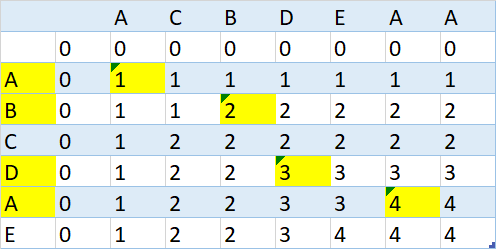 回溯示意圖
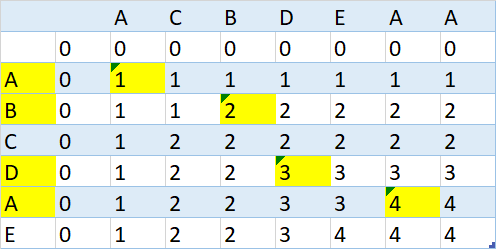 DP 很難
DP 應用的範圍很廣，而且很難
曾經有位大神說他寫了一千題才大概知道 DP 在幹嘛
多看 DP 的題目可以幫助你發現他是 DP 題
https://zerojudge.tw/Problems
在裡面搜尋 DP 可以取得寫不完的練習題
挑幾題寫看看吧